Что такое снег?Снег - это много, очень много красивых снежинок. Они падают и падают с высоты на землю, на деревья, на крыши домов - чистые, хрупкие, сверкающие. Снежинки, как дождь, тоже падают из туч, но только образуются они совсем не так, как дождь!
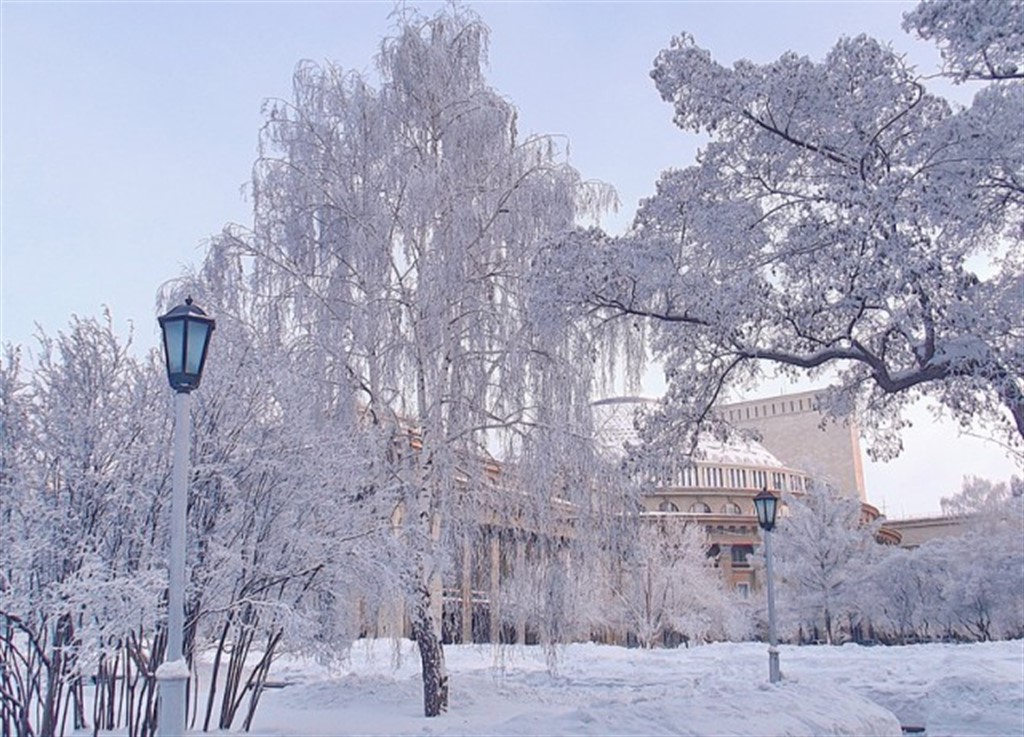 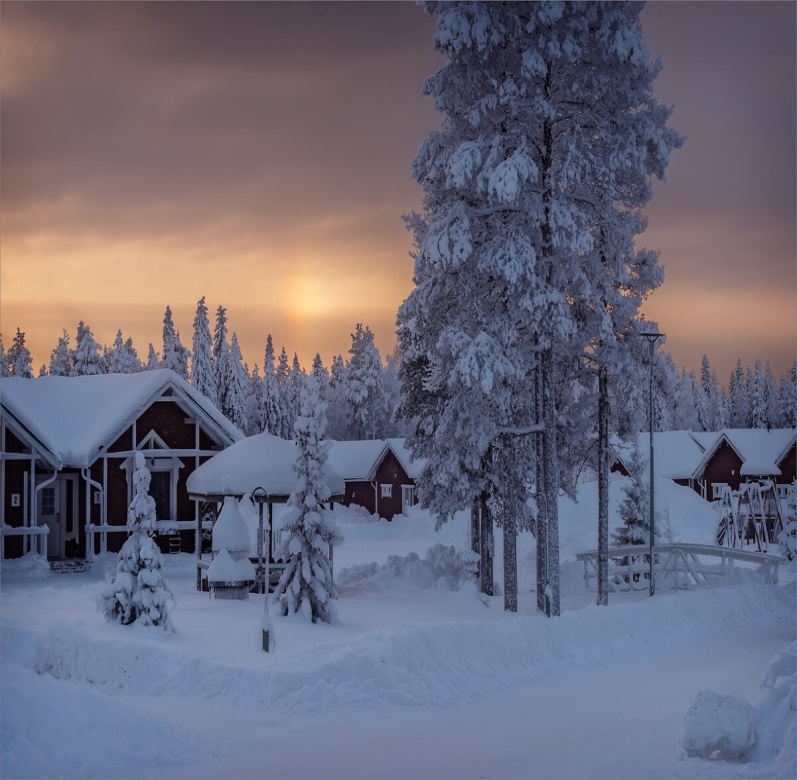 Как же образуются снежинки? 
Водяные пары поднимаются высоко над землей, туда, где царит сильный холод. Там сразу же из водяных паров образуются крохотные льдинки-кристаллики. Это еще не те снежинки, какие падают на землю, они еще очень малы. Но шестиугольный кристаллик все время растет, развивается и наконец становится удивительной красы звездочкой.
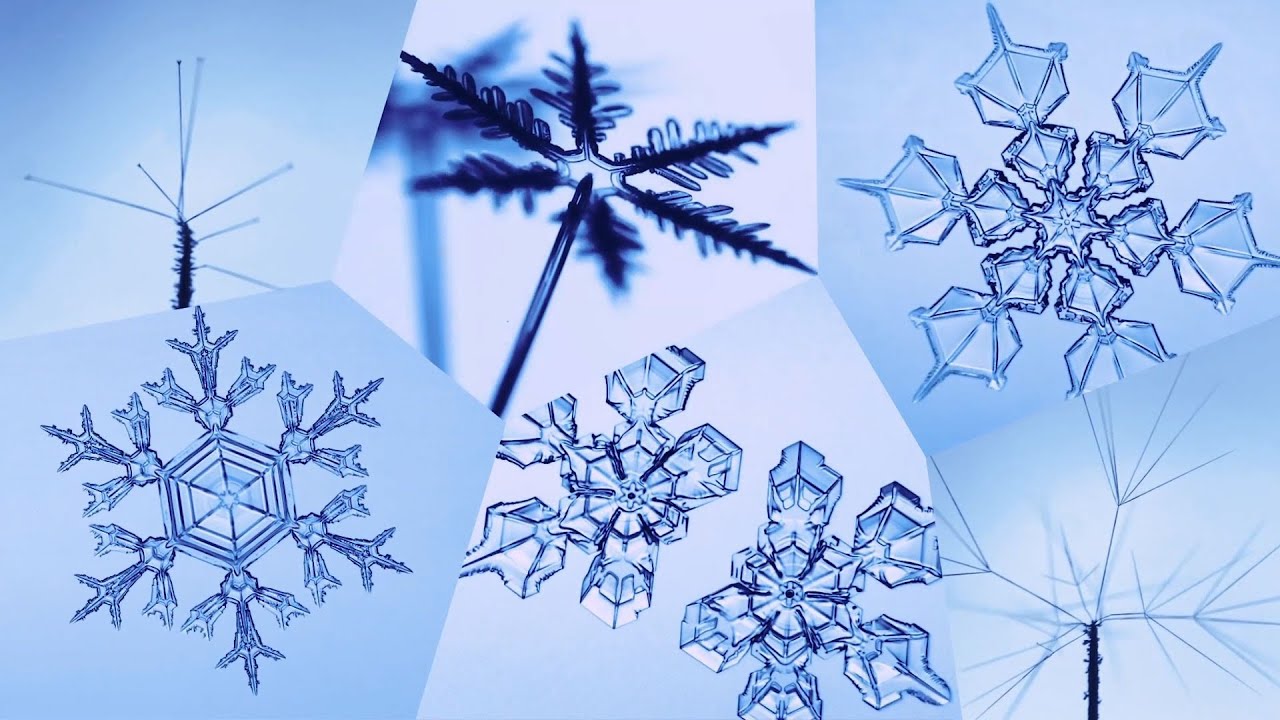 Вот так  образуется снежинка
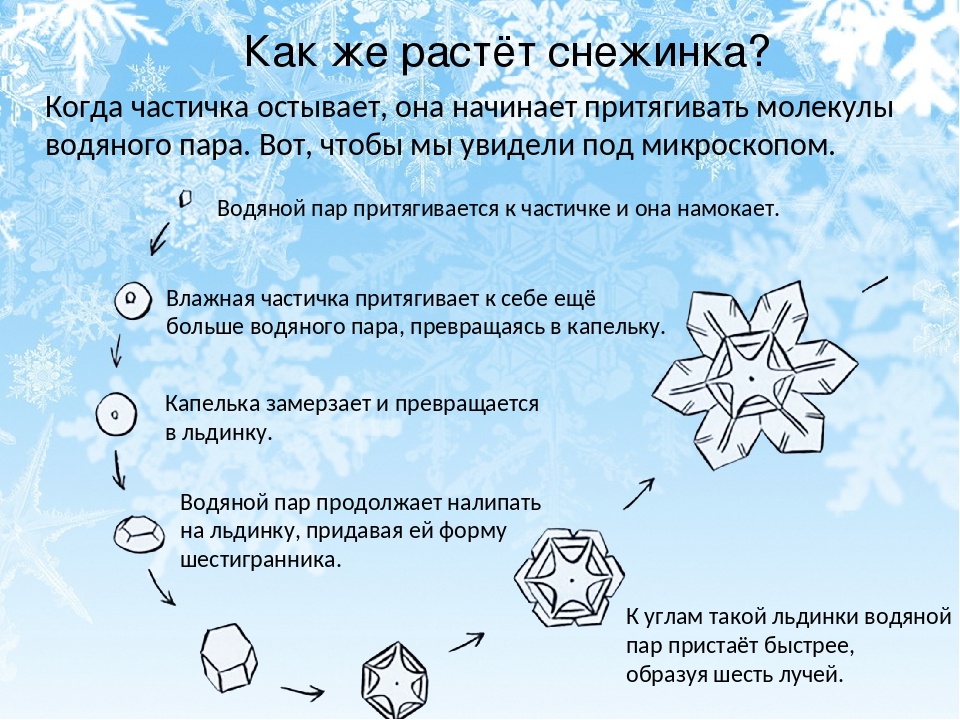 Все снежинки индивидуальны по форме, и две одинаковые снежинки найти невозможно
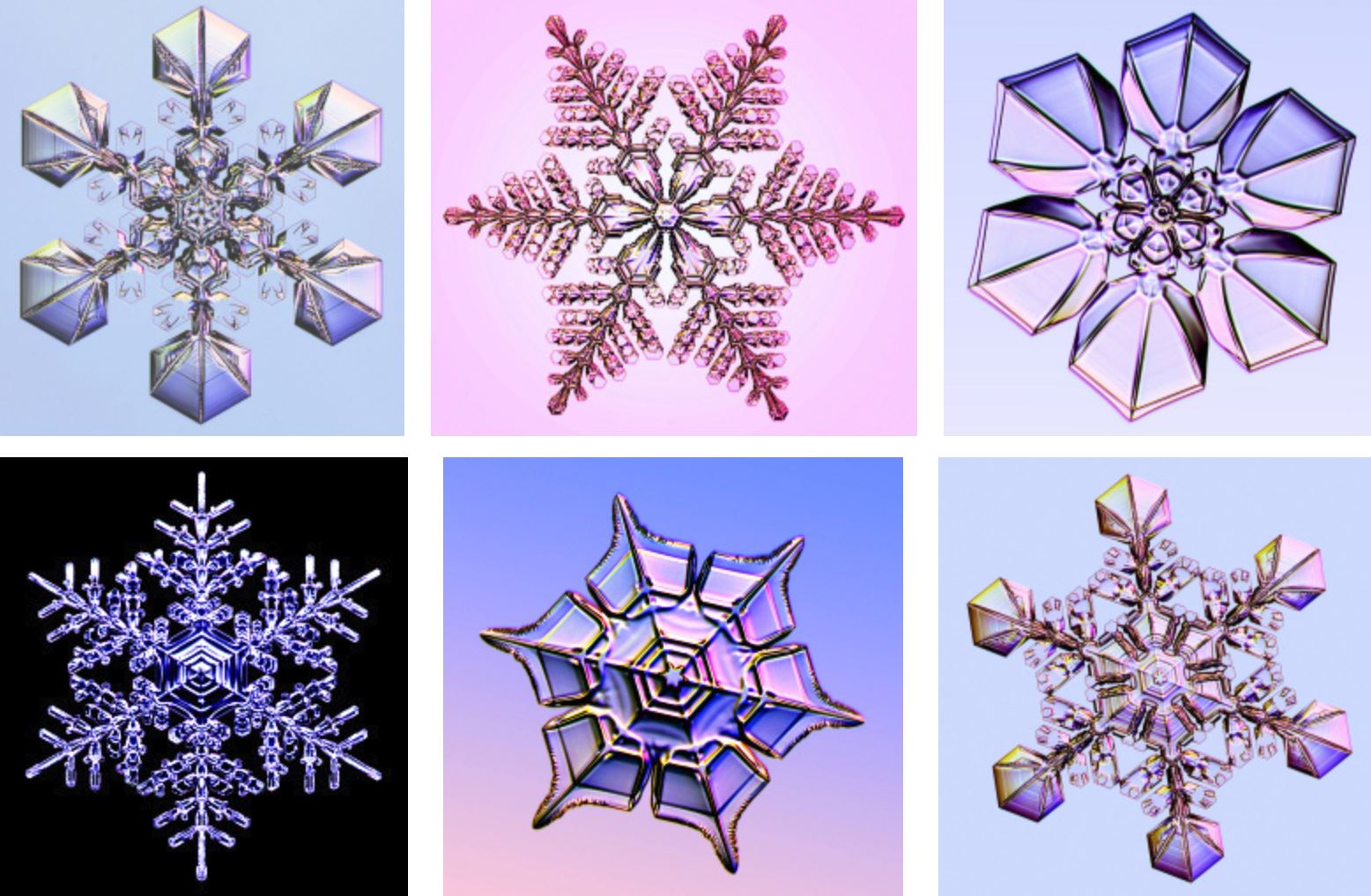 Снежинки под микроскопом
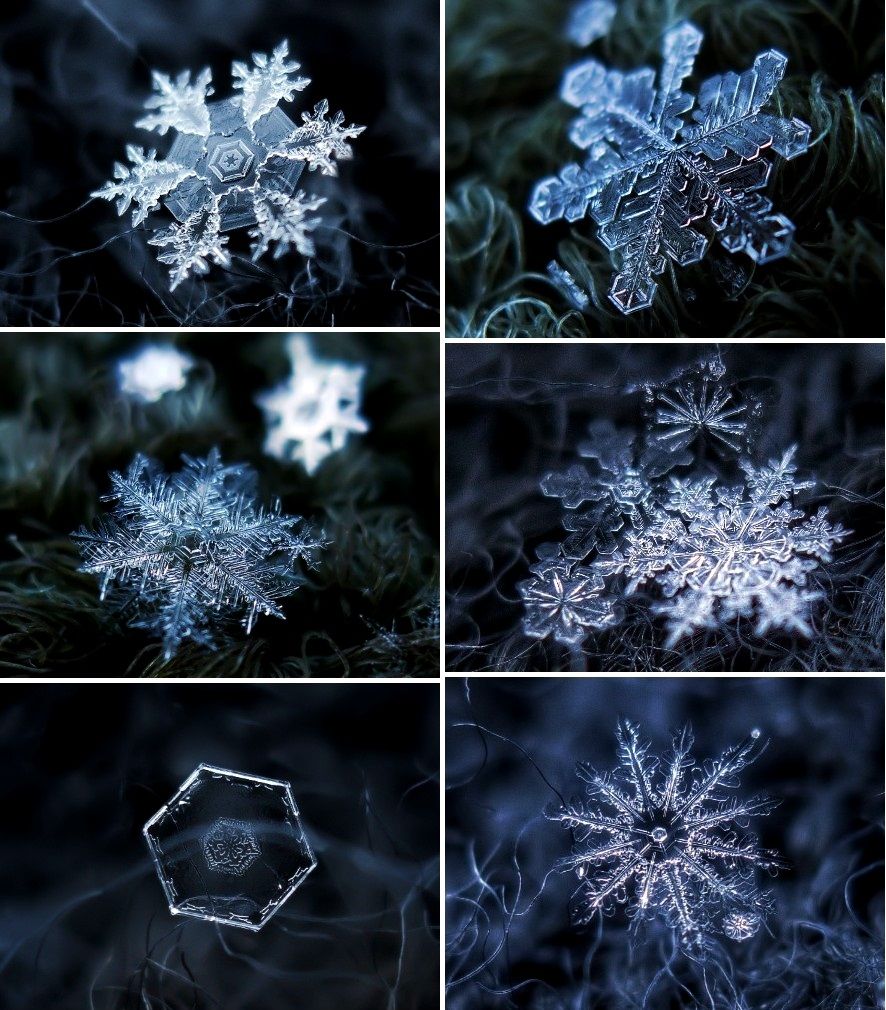 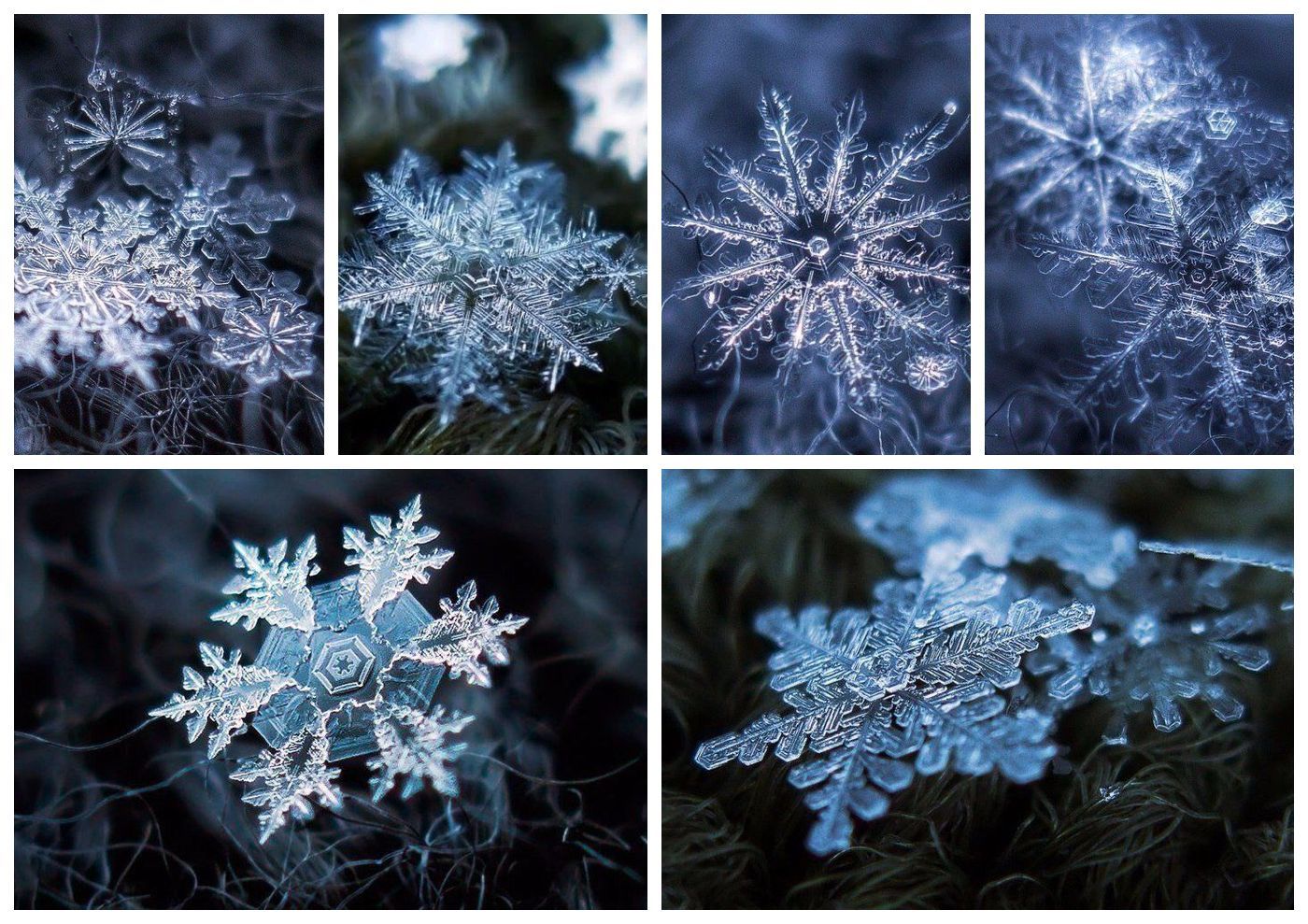 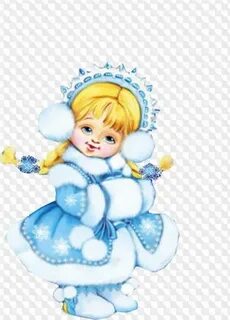 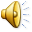 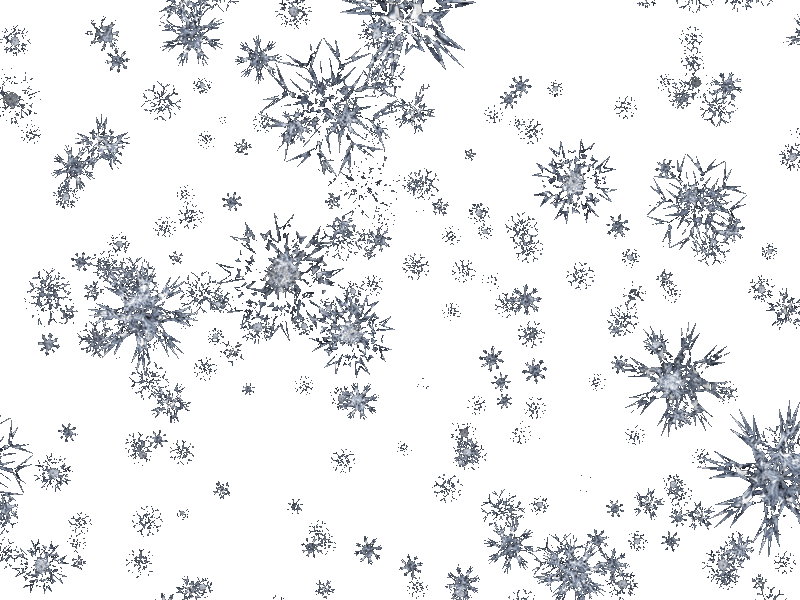 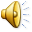 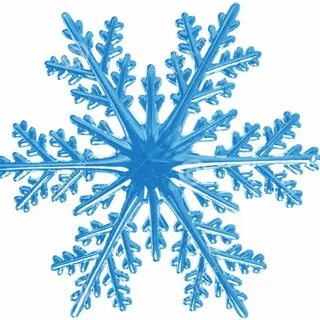